We’ve Come So Far!
Data Migration and Cleanup at the Kenneth Spencer Research Library
Marcella Huggard
Manuscripts coordinator

ArchivesSpace 2023 Member Forum
July 26, 2023, Washington, D.C.
Agenda
About the Kenneth Spencer Research Library
Where we started
Importing and cleaning up accessions
Importing EADs
Cleaning up resource records
Cleaning up other data
Where we’re going
About us
Kenneth Spencer Research Library
Collecting areas:
Kansas Collection (started around 1901)
Special Collections (started in 1950s)
University Archives (established 1969)
Wilcox Collection of Contemporary Political Movements (established 1965)
Where We Started
2013: created locally hosted instance
By 2014, importing accession records and EADXML finding aids
Accessions
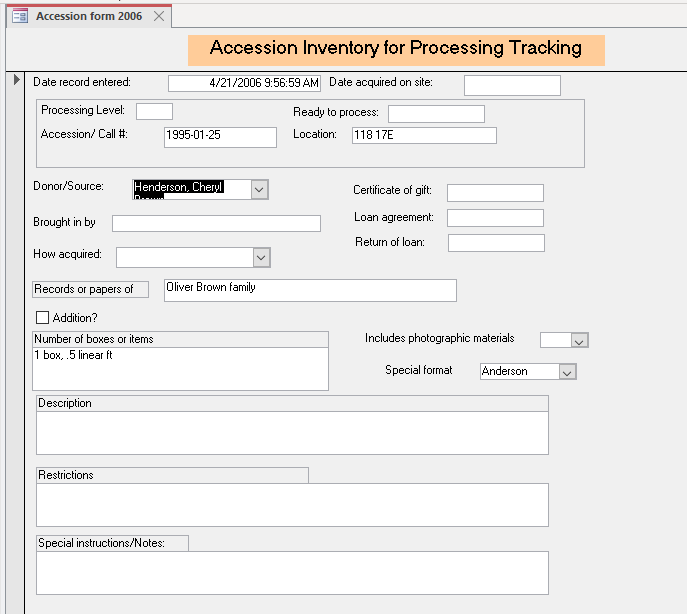 Accessions
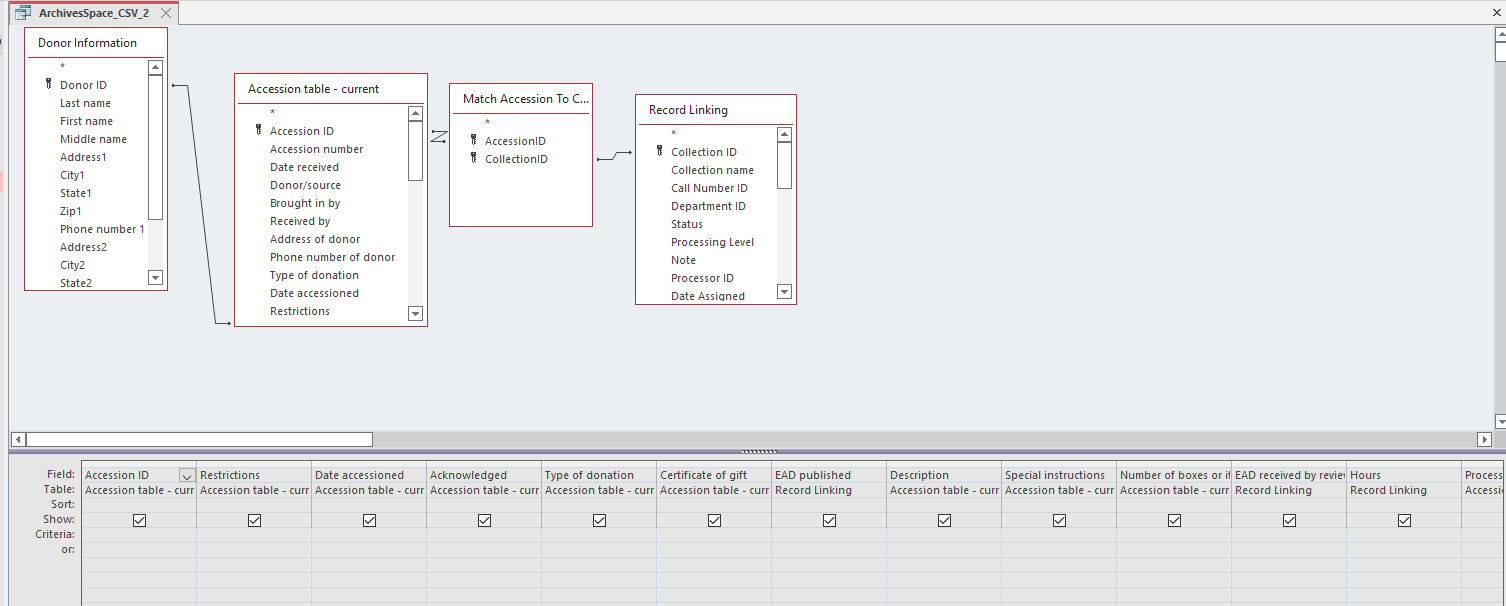 Accessions
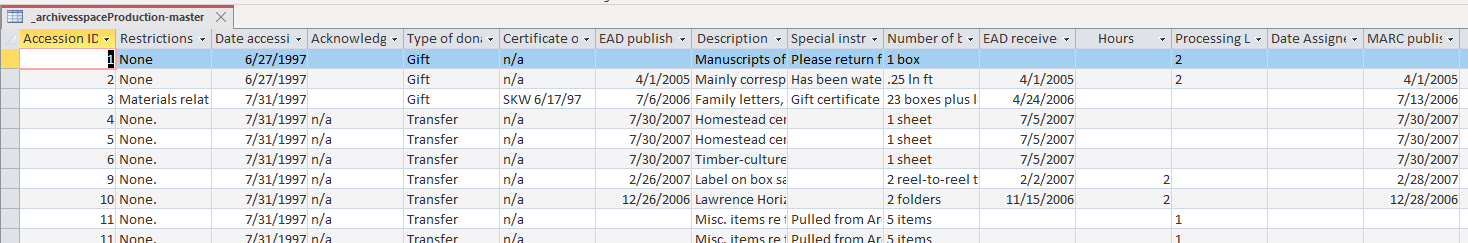 Accessions
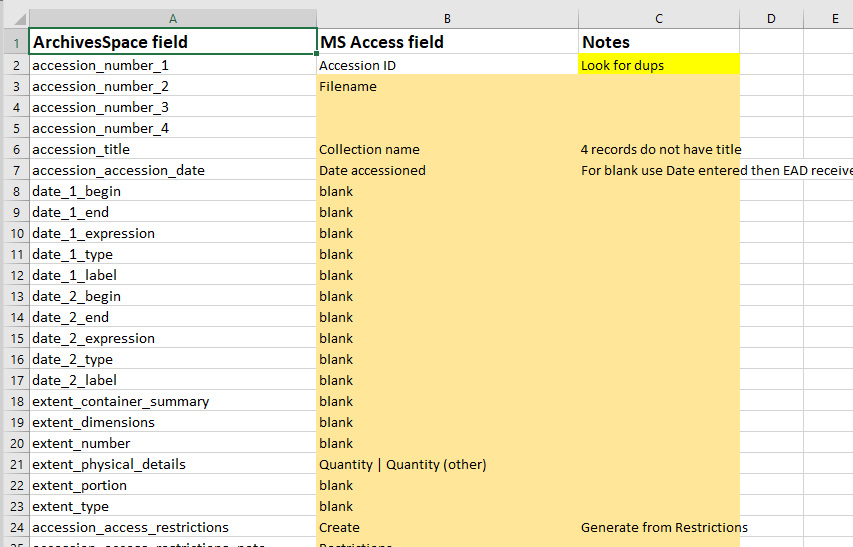 EADXML import
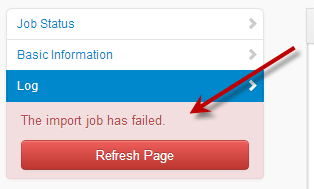 Why import errors?
NoteTab Pro
Templates and students playing Telephone
Forgetting about stylesheets
Physical and intellectual hierarchy issues
EAD import failures
Extents issues:
Error: #<:ValidationException: {:errors=>{"extents"=>["At least 1 item(s) is required"]}}>

Hierarchy issues:
Error: #<:ValidationException: {:errors=>{"dates"=>["one or more required (or enter a Title)"], "title"=>["must not be an empty string (or enter a Date)"]}}>

Container types issues:
Error: Problem creating 'Correspondence': Invalid value: item
EAD import failuresExtents
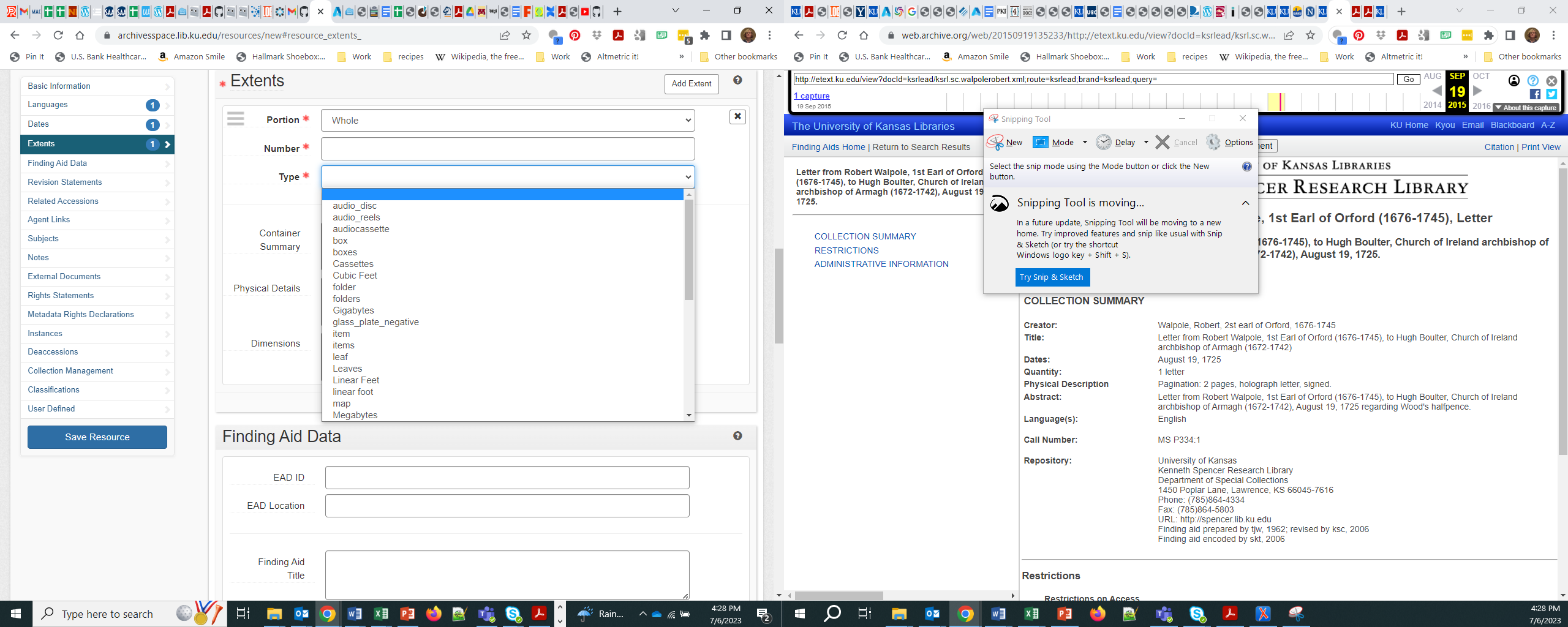 <physdesc><extent label="Quantity:" encodinganalog="300$a">1p. 28cm.<physfacet>Typewritten, signed by Walt Snell, President. Enclosure: brochure on the Kansas Wildlife Federation.</physfacet></extent></physdesc>

<physdesc><extent label="Quantity:" encodinganalog="300$a">2v. (unpaged) sizes vary.</extent></physdesc>
EAD import failuresHierarchy issues
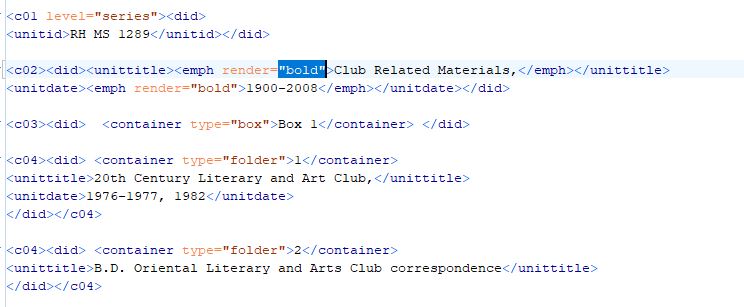 EAD import failuresContainer types
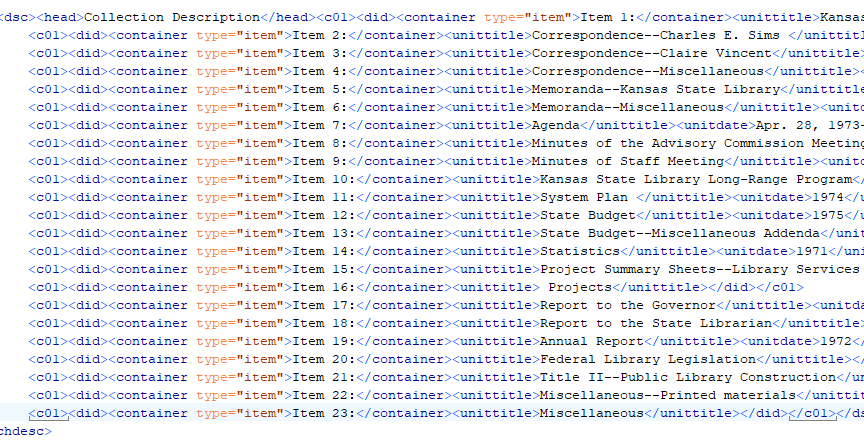 Workaround:
<container type=“item “> - note the space before the second quotation!
(but also, why were these being listed as items…?)
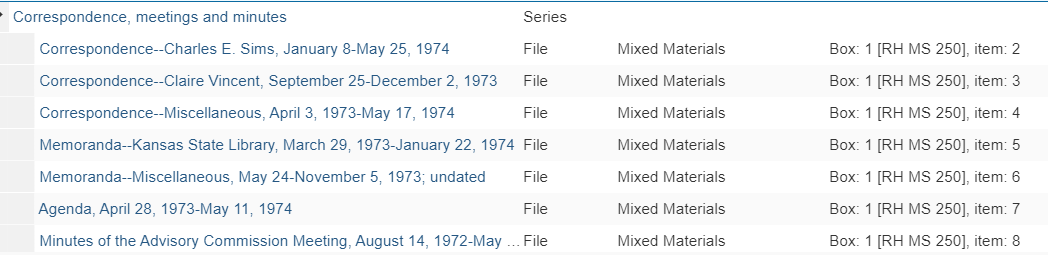 Not failures, just issues
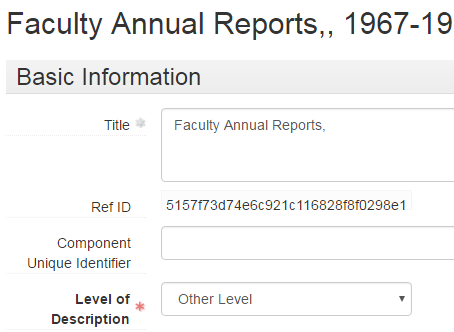 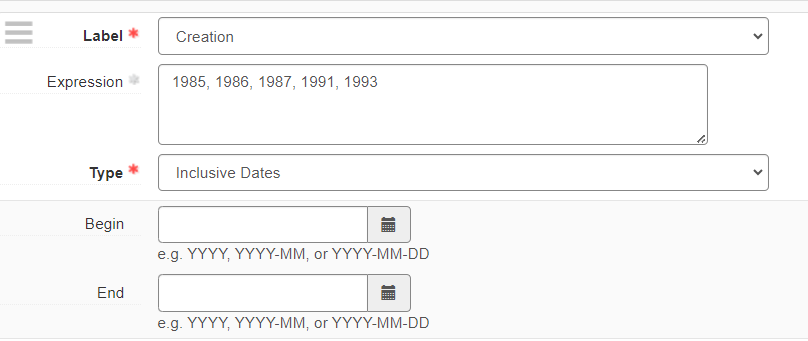 AS 1.5 container update
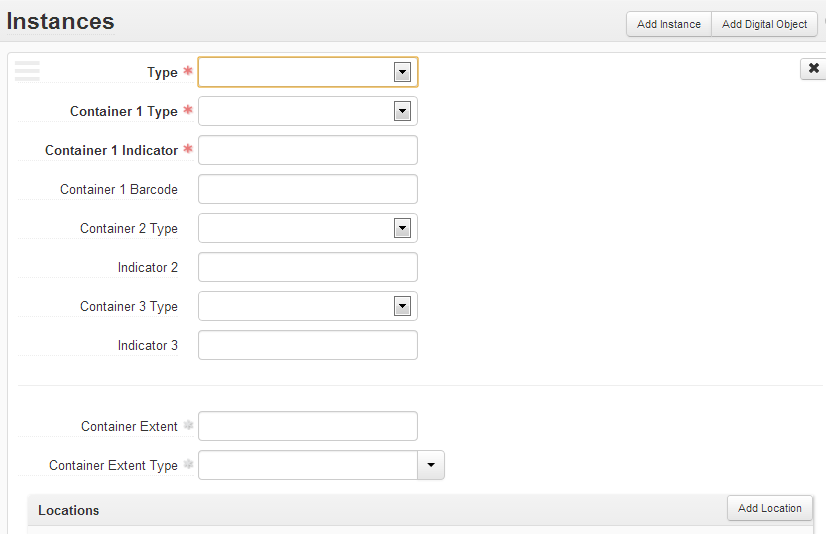 Instances cleanup
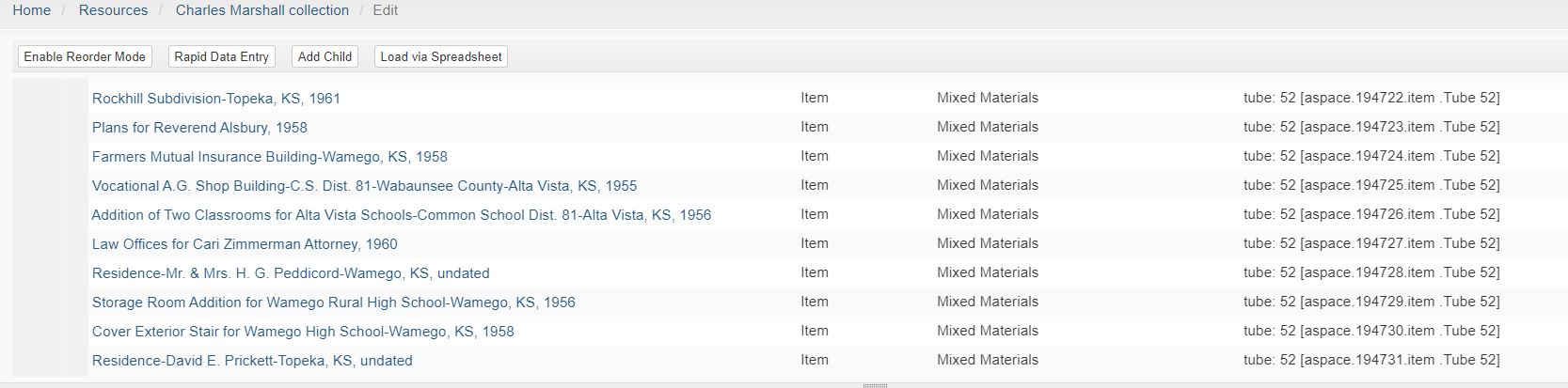 Instances cleanup
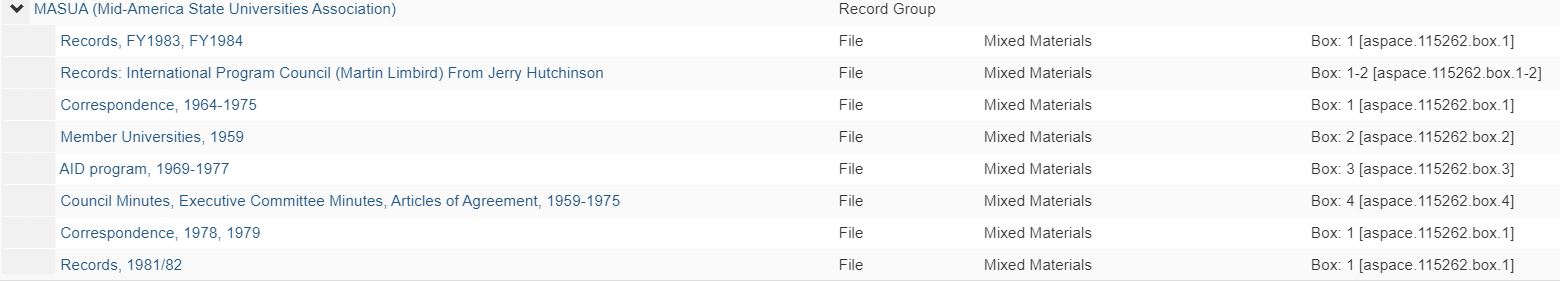 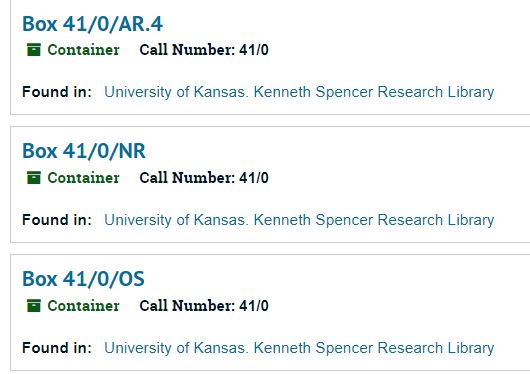 Lack of containers
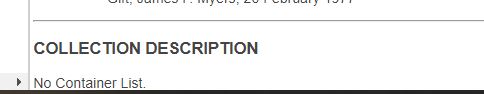 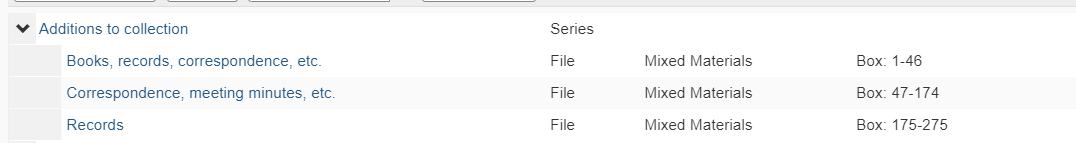 Other cleanup needed
Subject headings
Agent records
Collection management issues external to ArchivesSpace
Subject headings
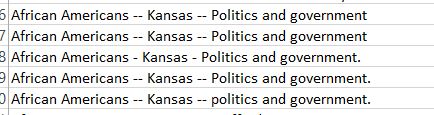 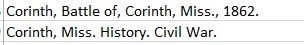 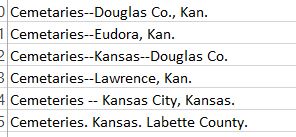 Subject headings
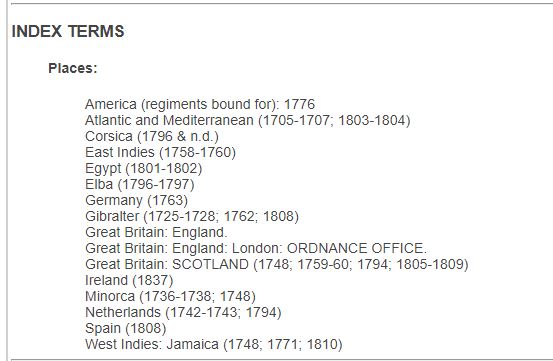 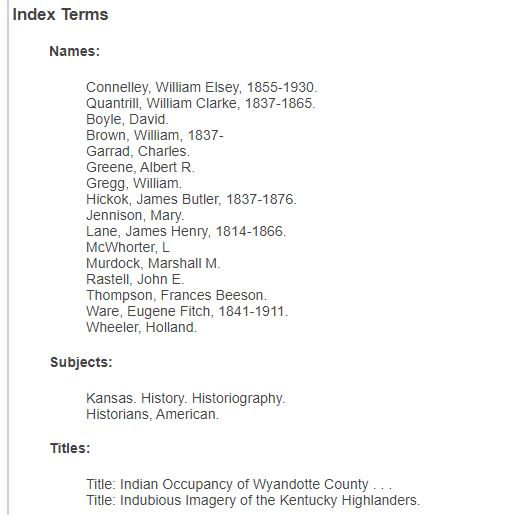 And then the pandemic happened
Cleanup ramped up
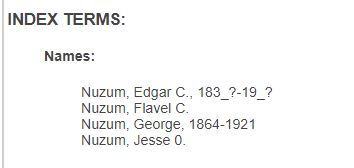 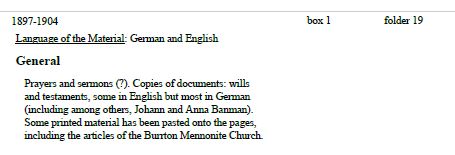 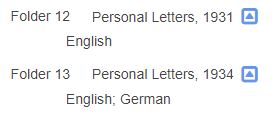 Cleanup ramped up
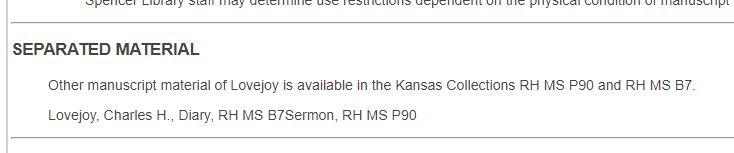 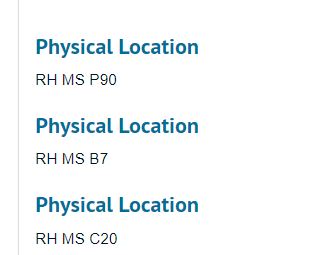 Check out ArchivesSpace’s YouTube channel
for “Someday is Here! ArchivesSpace Projects for Working from Home,” recorded June 3, 2020
Going forward
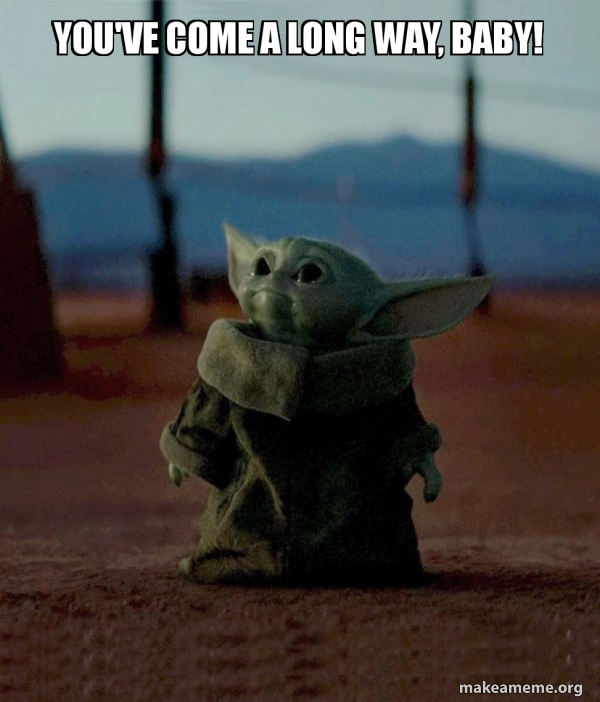 Future projects
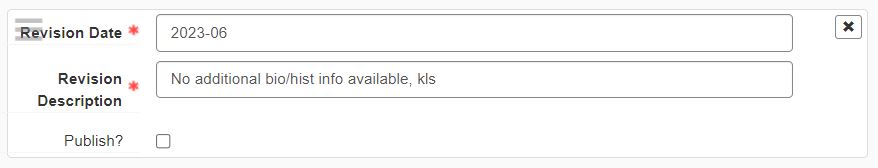 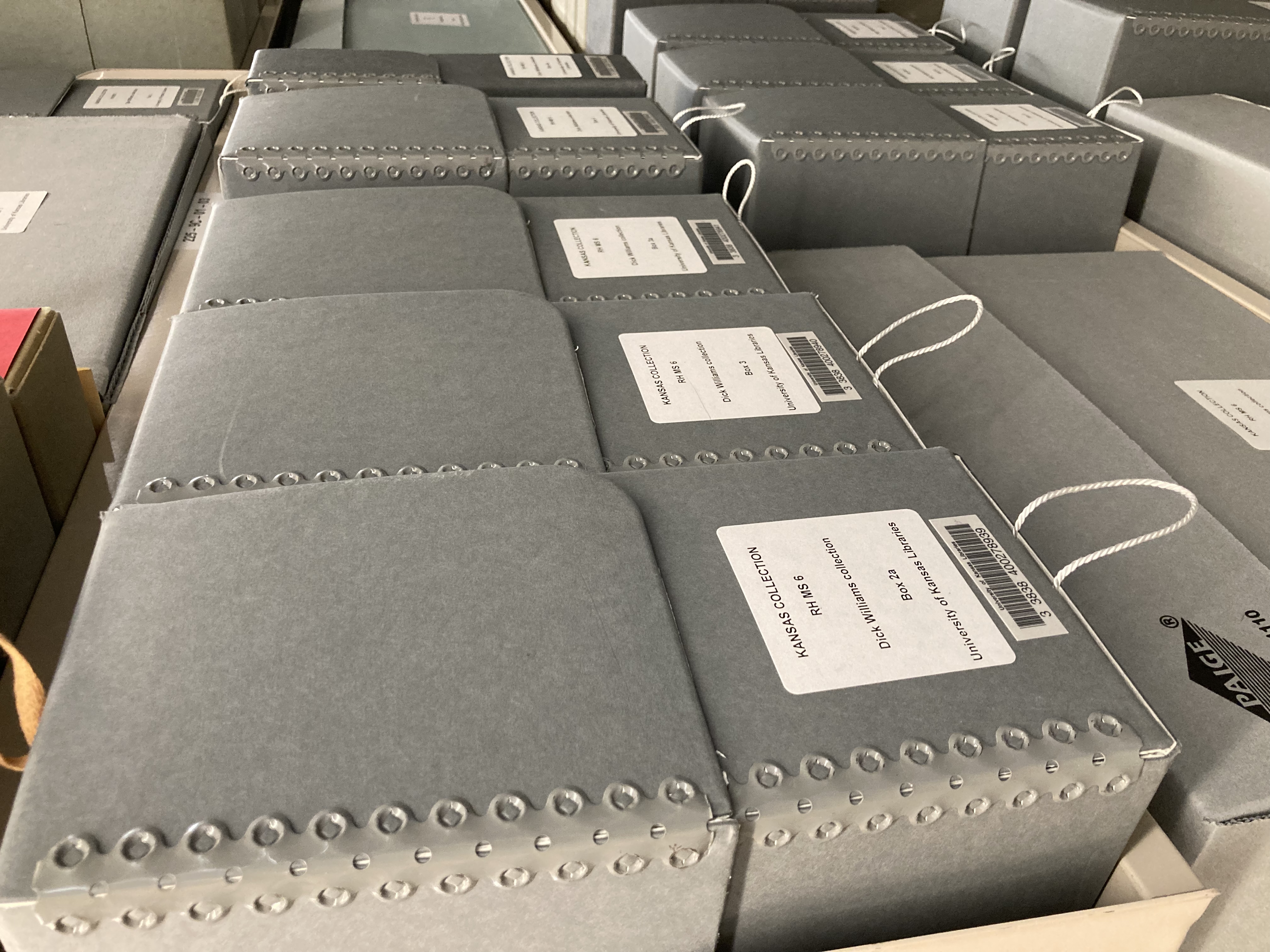 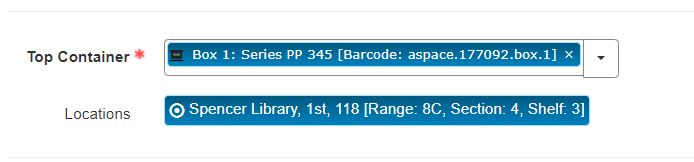 Thank you!
Marcella Huggard
mhuggard@ku.edu